Презентацию выполнила ученица 7 «В» класса  Банникова Дарья
БЫЛИНЫ
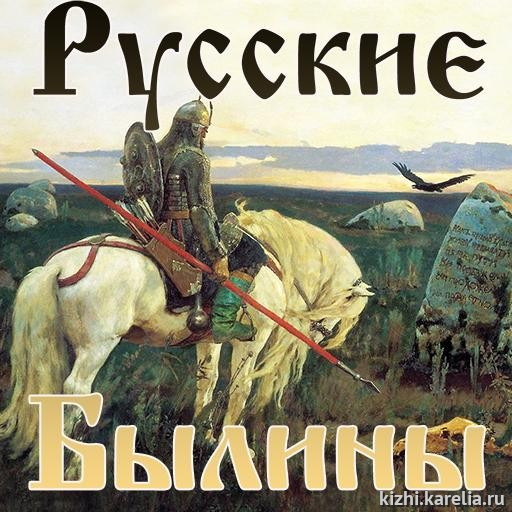 Подлинную историю трудового народа нельзя знать, не зная устного народного творчества…
                        
                                              М.Горький
Былины(от слова «быль»)-произведения устной поэзии о русских богатырях и народных героях.Уже тысячу лет назад никто на Руст не мог засвидетельствовать, с каких пор повелось петь былины и сказывать сказки. Они передавались от предков вместе с обычаями и обрядами, с теми навыками, без которых не срубишь избы, не добудешь мёда, не вырежешь ложки. Это были своего рода духовные заповеди, заветы, которые народ чтил.
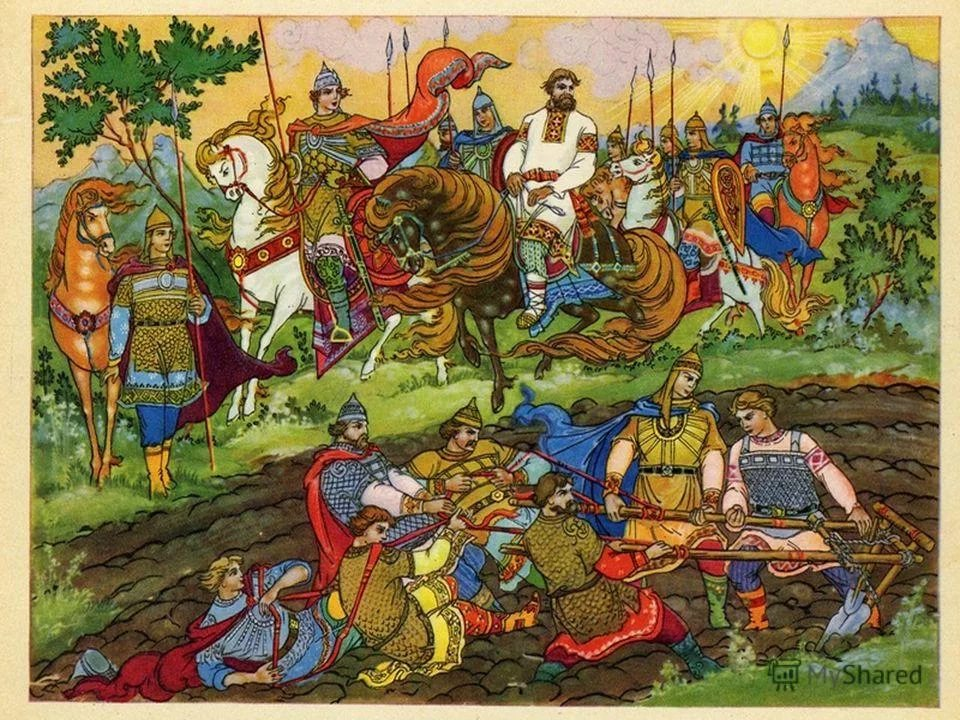 …Такова была сила поэтического сказания, сила сказочной выдумки.  Где тайна этого всевластия? Она в самой тесной и прямой связи со всем укладом жизни русского человека . По этой же причине мир и быт русской крестьянской жизни составил основу былинного и сказочного творчества. Действие былин происходит в Киеве, в просторных  каменных палатах- гридницах ,  на киевских улицах, у днепровских причалов, в соборной церкви, на широком княжеском  дворе, на торговых площадях Новгорода , на мосту через Волхов, в разных концах новгородской земли, в других городах: Чернигове,  Ростове, Муроме, Галиче.Русь и тогда, в далёкою от нас эпоху, вела оживлённую торговлю с соседями. Поэтому в былинах упоминается знаменитый путь «Из воряг в греки»: из Воряжского (Балтийского) моря в Неву-реку по Ладожскому озеру, по Волхову и Днепру. Певцы воспевали широту Русской земли, раскинувшейся под высоким небом, и глубину днепровских омутов: 
Высота ли, высота поднебесная,Глубота,  глубота океан-моря,
Широко раздолье по всей земле;
Глубоки омуты Днепровские.
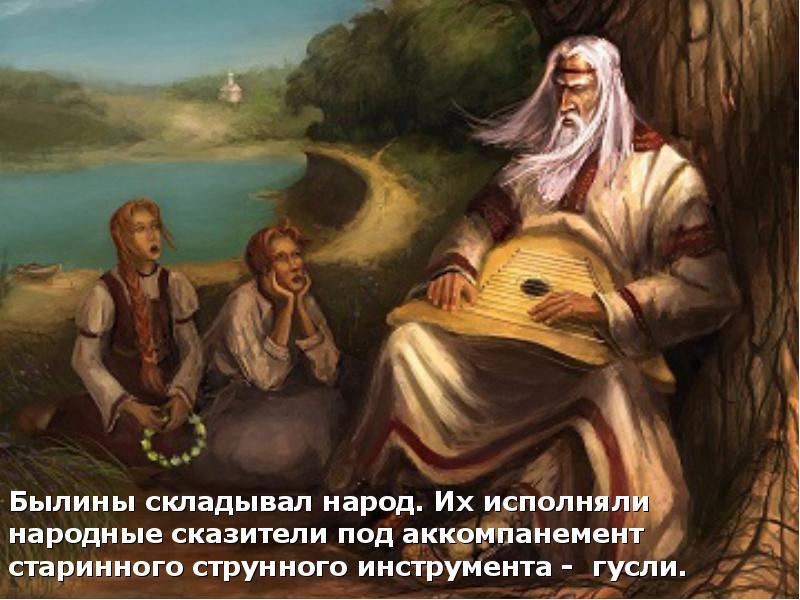 Множество достоверных черт древнего быта в жизни придают былинам документальную ценность. В них рассказывается об устройстве первых городов. За городскими стенами, которые защищали селение, сразу начиналось раздолье чистого поля: богатыри на сильных конях не дожидаются, пока отворят ворота, а скачут через башню наугольную и сразу оказываются на просторе. Лишь позднее города обстроились незащищёнными «пригородками».
Хороший конь был в большом почёте на Руси. Заботливый владелец холил его, знал ему цену. Один из былинных героев, Иван-гостиный сын, бьётся о велик «заклад», что на своём трёхлетнем Бурочке-косматочке обскачет всех княжеских жеребцов, а Микулина кобылка обошла княжеского коня  вопреки пословице «Лошадь пашет, конь под седлом». Верный конь предупреждает своего хозяина об опасности- ржёт «во всю голову», бьёт копытами, чтобы разбудить богатыря.
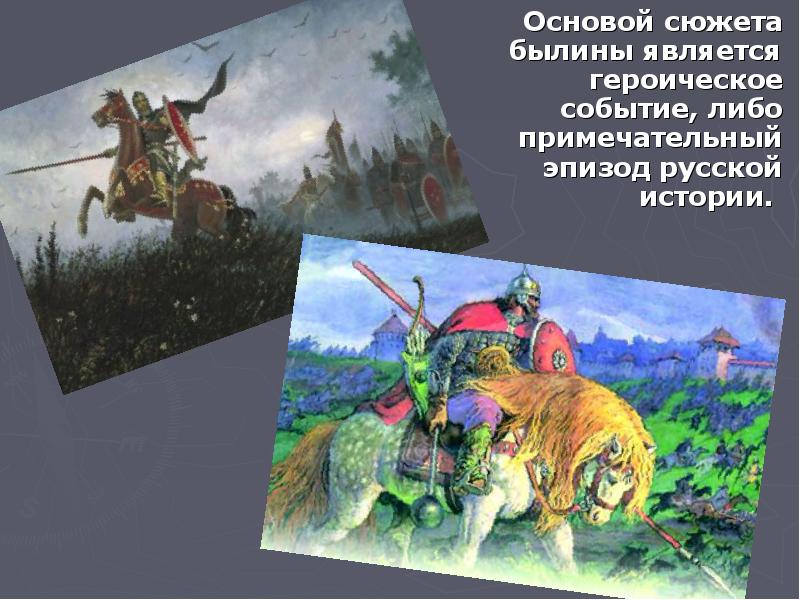 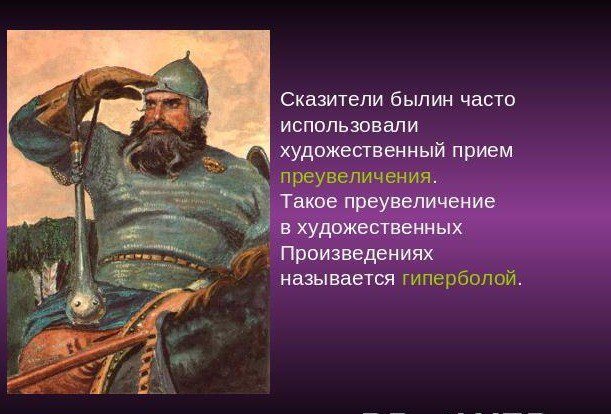 Сколь неценны эти черты древнего быта, ещё более ценны воплощённые в былинах думы и чувства народа. Людям XXI века  важно понять, ради чего народ пел о богатырях и об их славных делах. Кто они, русские богатыри, во имя чего совершают подвиги и что защищают? Илья Муромец едет через непроходимые, непроезжие леса ближней, прямой, а не окольной, долгой дорогой. Ему не ведом страх перед загородившем проезд Соловьём-разбойником. Это невыдуманная опасность и не выдуманная дорога . Севера-Восточную Русь с городами Владимиром, Суздалем, Рязанью, Муромом некогда отделяли от Приднепровья со стольным Киевом и прилегающими землями дремучие леса.
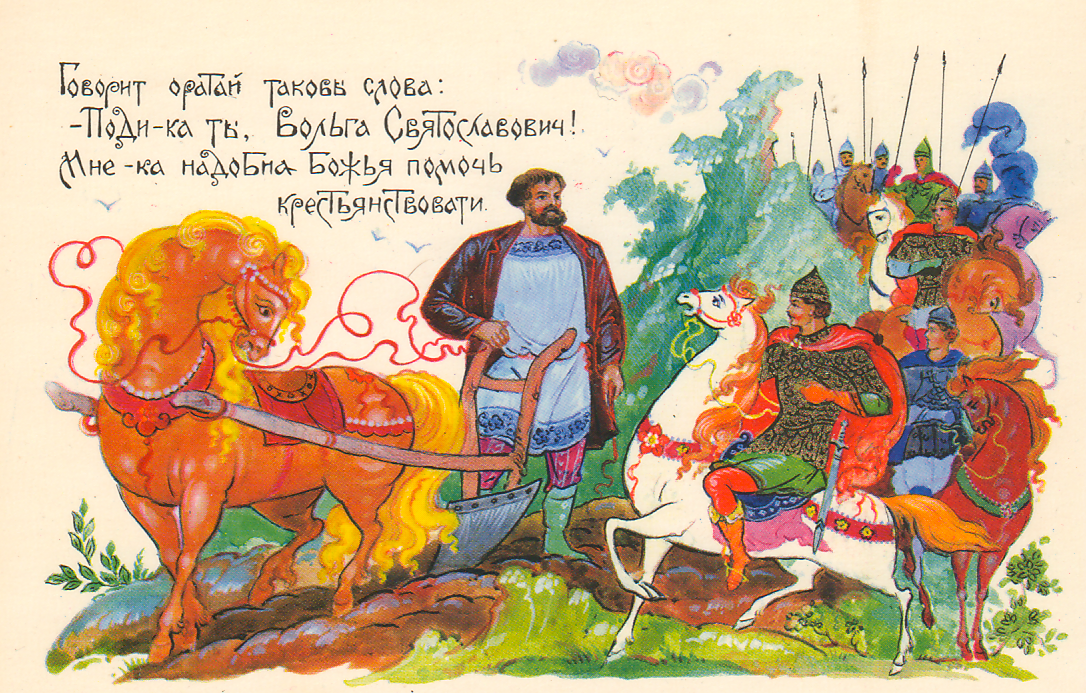 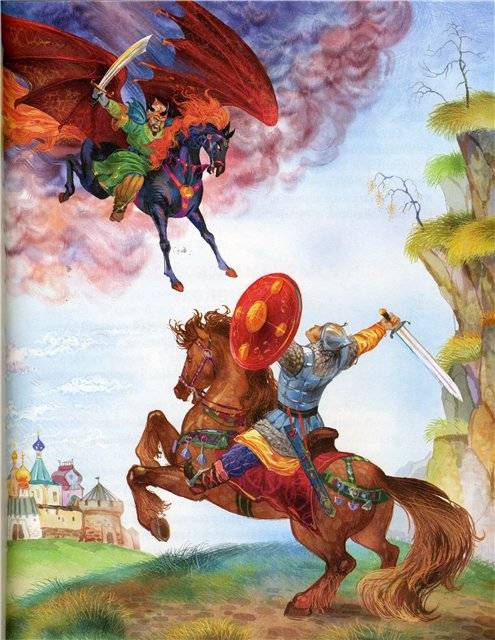 Пример верности воинскому долгу являет и другой воин-богатырь, прославленный в былинах под именем Добрыни Никитича. В схватках с огненным Змеем он дважды одерживает победу.  Богатыри сражаются с врагами во имя покоя и благополучия Руси, они защищают родною землю от всех, кто посягает на её свободу. Как творение крестьянской Руси, былины охотно делали предметом изображения не только события героической обороны страны , но дела и события повседневной  жизни: рассказывали о работе на пашне, сватовстве и соперничестве, конных состязаниях , торговле и далёких путешествиях, о случаях из городского быта, о споре и кулачных боях, об увеселениях и скоморошьей игре.
В искусстве былины как бы осуществилась связь времён Древней Руси и нашей эпохи. Искусство прошедших веков не стало музейным, интересным только не многим специалистам,  оно влилось в поток переживаний и мыслей современного человека.
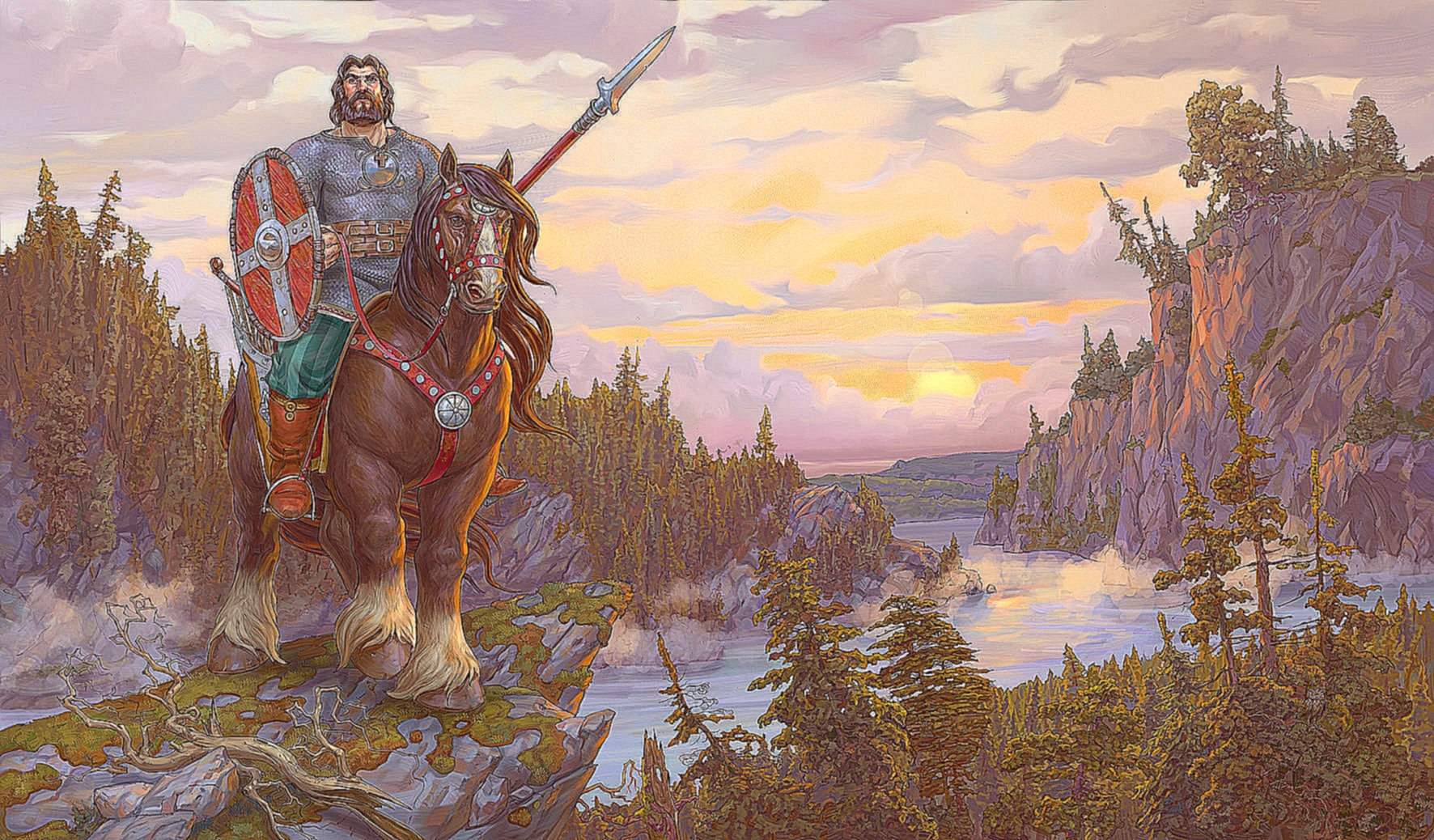 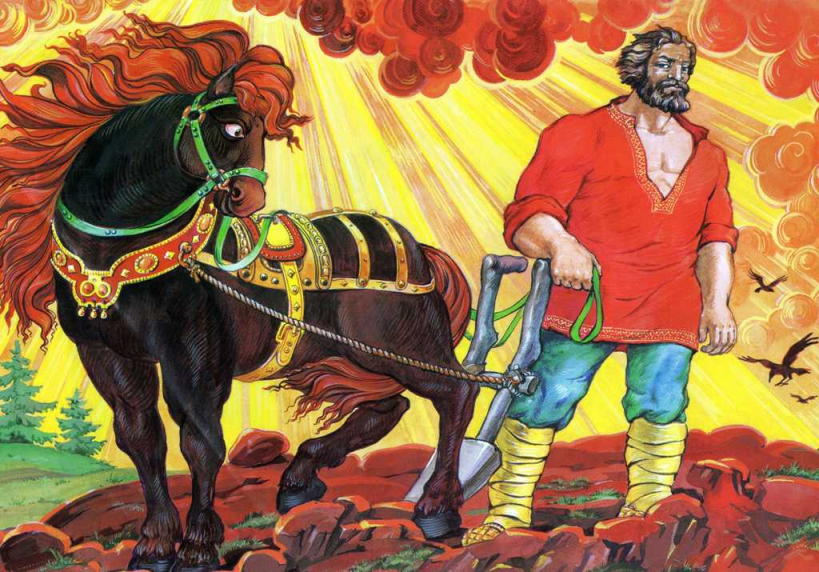 Что касается места, где возникли былины, то мнения разделяются: самая распространённая теория предполагает, что былины — южнорусского происхождения, что их первоначальная основа южнорусская. Только со временем, вследствие массового переселения народа из Южной Руси на Русский Север, перенесены туда былины, а затем на первоначальной своей родине они были забыты, вследствие влияния других обстоятельств, вызвавших казацкие думы. Против этой теории выступил Халанский, осуждая вместе с тем и теорию первоначального общерусского эпоса. Он говорит: «Общерусский древний эпос — такая же фикция, как и древний общерусский язык. У каждого племени был свой эпос — новгородский, словенский, киевский, полянский, ростовский (ср. указания Тверской летописи), черниговский (сказания в Никоновской летописи)». Все знали о Владимире, как о реформаторе всей древнерусской жизни, и все пели о нём, причём происходил обмен поэтическим материалом между отдельными племенами.